National Landscape Scan of TIC/ACEs EffortsSeptember 2019
Project Objective
Conduct a descriptive audit of existing programs across the U.S., excluding Georgia, that aim to deliver trauma informed care (TIC) and prevent or reduce adverse childhood experiences (ACEs), which Resilient Georgia should consider while planning new and innovative efforts with its stakeholders and partners. These research efforts are in support of Strategy A1 outlined in Resilient Georgia’s Strategy Map and complements an effort already underway to review and compile information about all TIC and ACEs efforts currently underway in Georgia.
Strategy A1 “Assess Assets across the Behavioral Health Continuum in Georgia and Nationally and Identify Gaps in GA”
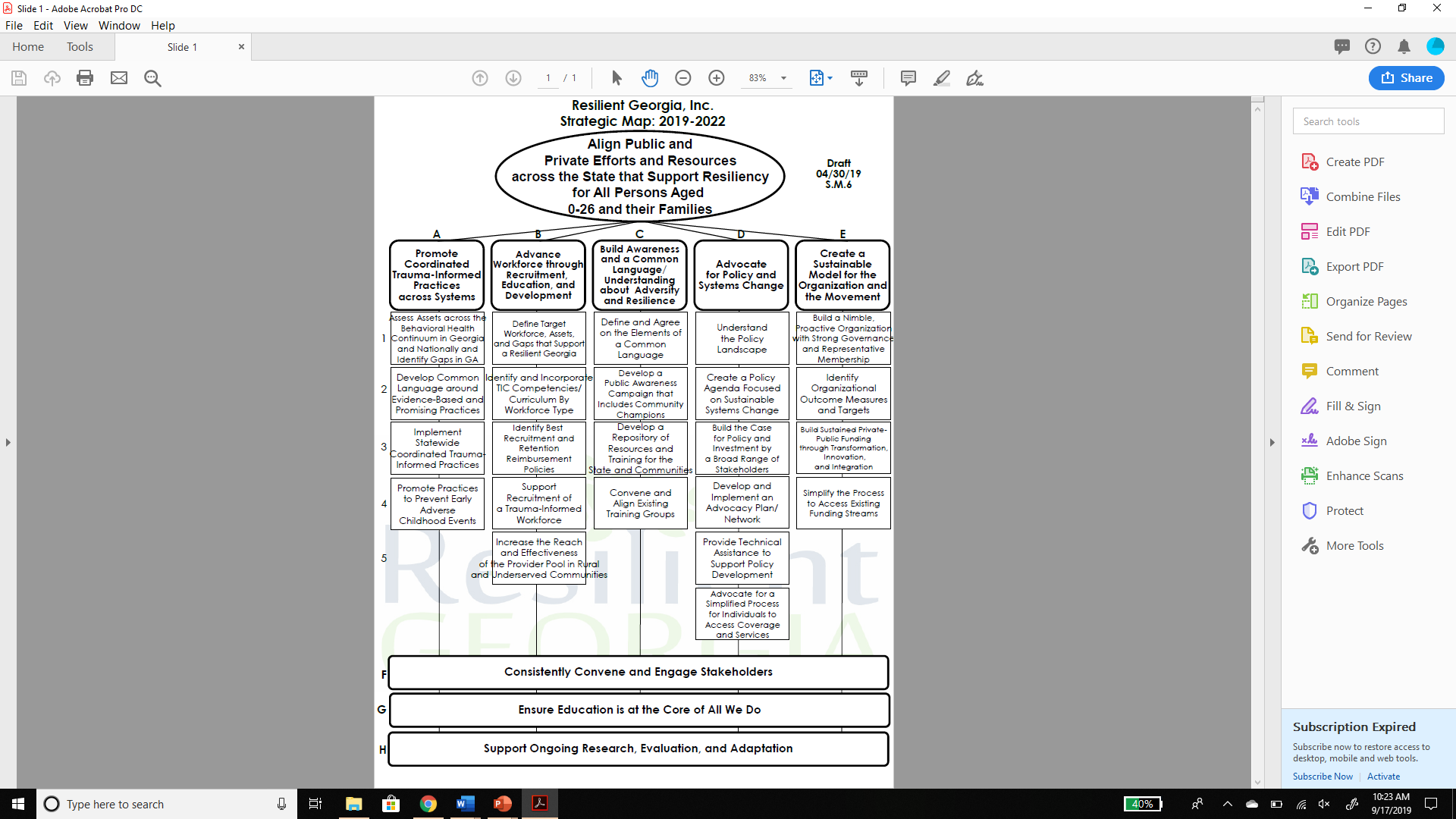 National Landscape Scan: Criteria for Rating
Effort explicitly defines ACEs, Trauma Informed Care and/or Toxic Stress and has services directly related 
If the effort is Behavioral Health or Mental Health based (broad), and the reader can interpret direct work is being based explicitly on ACEs/TIC/T Stress without using the language, it may be counted
Collective Impact Effort- Public (state or federal agencies), Private (Corporations or for-Profit Companies), Non-Profit, Academia and Community Organizations or Leaders at the table 
Can count as collective impact if they have 3 or more of these groups at table
Effort is Statewide, or has at least one rural and one large metro component
Effort is Evidence Based 
Effort has positive published results 
Ideally this is peer reviewed, but if they make a good argument for their work on website with citations or concreate numbers or population touches, it can count
Effort has State leadership buy in (Commissioner level, Legislatures, Governor, Mayor of large metro area, etc.)
Effort has effective Communications aimed at public (website, blog, newsletter, etc.)  
                                    5-7 Bullets= Green                       3-4 Bullets= Yellow                           0-2 Bullets= Red
1
2
3
4
5
6
7
National Landscape Scan: State Department Audit
We audited & rated TIC/ACES efforts across 8 state departments for all 50 states and concluded …
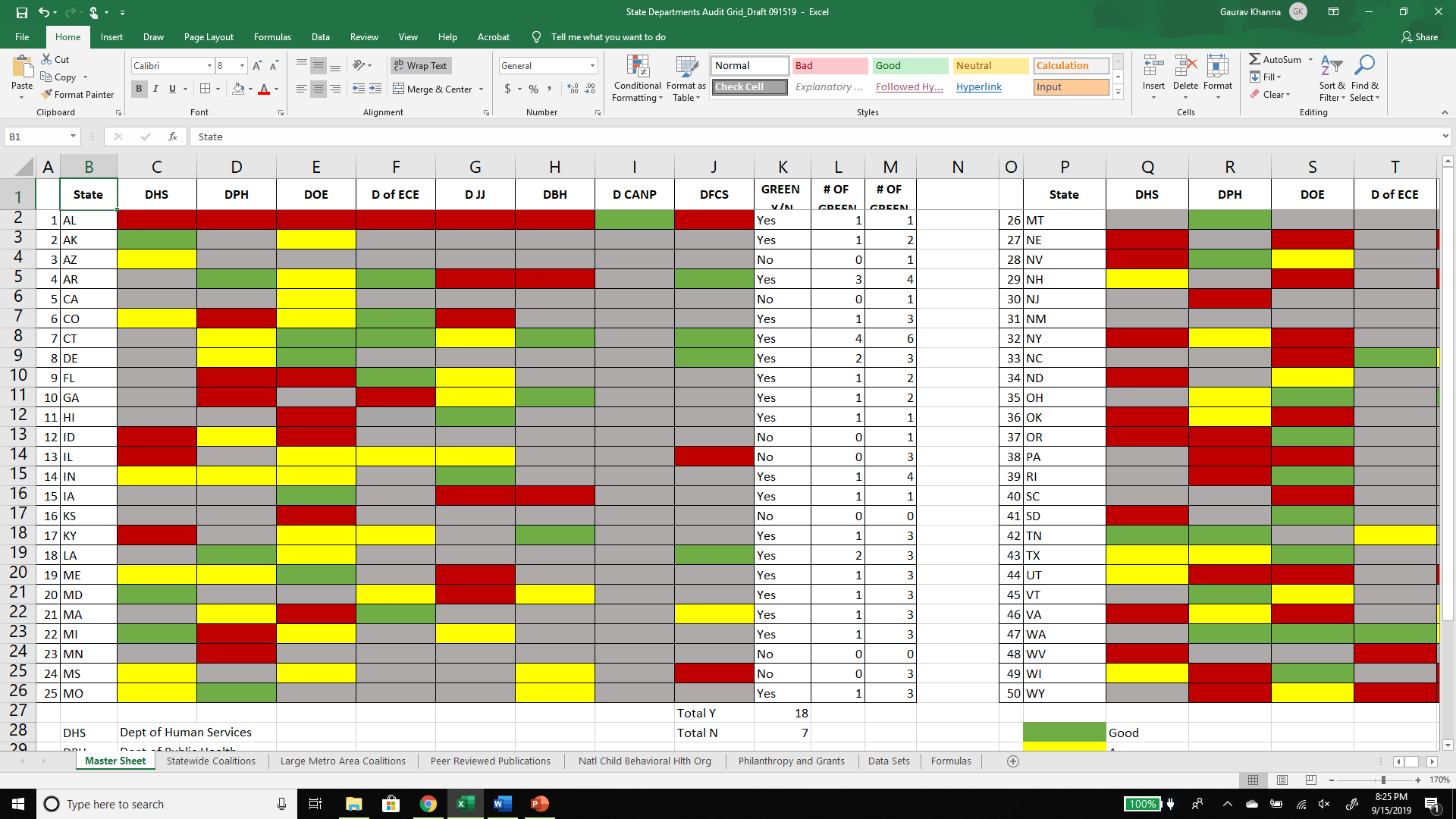 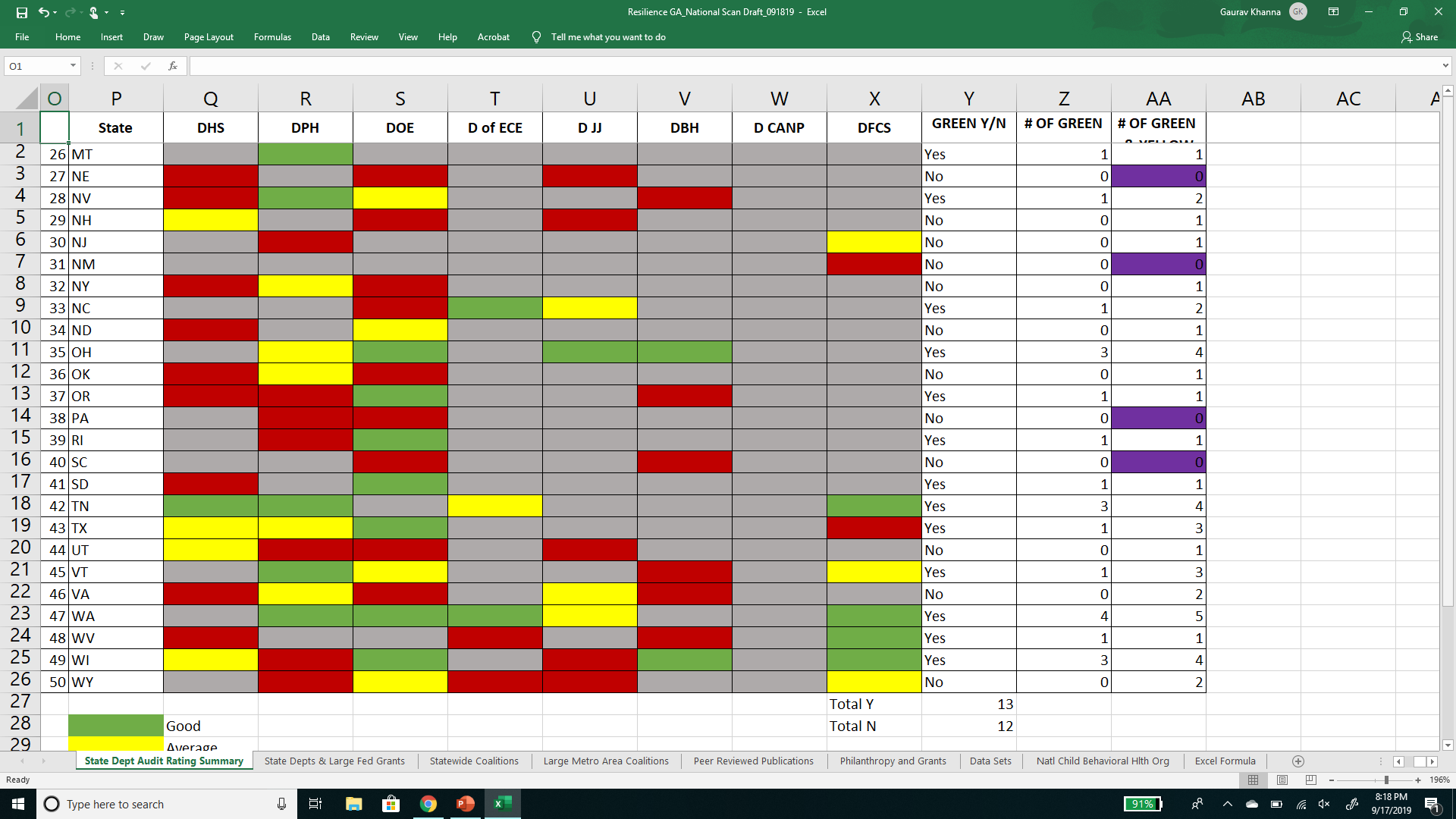 DHS - Dept of Human Services
DPH – Dept of Public Health
DOE – Dept of Education
DJJ – Dept of Juvenile Justice 
DBH – Dept of Behavioral Sciences
D CANP – Dept of Child Abuse & Neglect Prevention
DFCS – Dept of Family & Child Services
N.A. or Repetitive
Poor
Average
Good
National Landscape Scan: State Department Audit
…that 31 states have robust TIC/ACES efforts underway spearheaded by one or more of their state department(s) ….
AK
ME
VT
NH
WA
ID
MT
ND
MN
IL
WI
MI
NY
RI
MA
OR
NV
WY
SD
IA
IN
OH
PA
NJ
CT
CA
UT
CO
NE
MO
KY
WV
VA
MD
DE
AZ
NM
KS
AR
TN
NC
SC
OK
LA
MS
AL
GA
HI
TX
FL
National Landscape Scan: State Department Audit
… and that 6 states either lack or have very weak TIC/ACEs efforts currently in place across their state department(s)
AK
ME
VT
NH
WA
ID
MT
ND
MN
IL
WI
MI
NY
RI
MA
OR
NV
WY
SD
IA
IN
OH
PA
NJ
CT
CA
UT
CO
NE
MO
KY
WV
VA
MD
DE
AZ
NM
KS
AR
TN
NC
SC
OK
LA
MS
AL
GA
HI
FL
TX
Leading Statewide TIC/ACES Coalitions
Leading coalitions satisfy 5 of the 7 criteria –
Effort explicitly defines ACEs, Trauma Informed Care and/or Toxic Stress and has services directly related 
Collective impact effort that includes public, private, non-profit, academic & community organizations/leaders (3 or more groups)
Effort is statewide, and has at least one rural and one large metro component
Effort is evidence based 
Effort has positive published results (peer reviewed/argument for work is backed by citations or concrete numbers or population it touches)
Effort has state leadership buy in 
Effort has effective communications aimed at public
Washington
New Hampshire
Montana
1
Minnesota
Oregon
Wisconsin
Massachusetts
2
Wyoming
Nebraska
Connecticut
Illinois
Indiana
Utah
Delaware
Colorado
3
California
Kansas
Kentucky
4
North Carolina
Tennessee
Arizona
5
6
Alaska
7
Leading Statewide TIC/ACES Coalitions
Coalition Name*
Coalition Name*
Alaska Resilience Initiative
Arizona ACEs Consortium 
California Campaign to Counter Childhood Adversity (4CA) 
Colorado Trauma Informed System of Care (COACT)
Child Health and Development Institute of Connecticut Trauma-Informed Initiatives (CHDI)
Trauma Matters Delaware
Illinois ACEs Response Collaborative, Center for Childhood Resilience, Illinois Childhood Trauma Coalition
The Children’s Policy and Law Initiative of Indiana (CPLI) Positive School Discipline Institute
Kansas Power of the Positive
Kentucky BOUNCE (Building Resilient Children and Families)
Massachusetts Child Trauma Project, Massachusetts Trauma and Learning Policy Initiative (TLPI)
Minnesota Communities Caring for Children
Elevate Montana
Bring Up Nebraska
New Hampshire Project GROW (Generating Resilience, Outcomes, and Wellness)
North Carolina Resilience and Learning Project
Trauma Informed Oregon
Building Strong Brains Tennessee
Utah Trauma Resiliency Collaborative
Washington State Family Policy Council (1994 to 2012), ACEs Public-Private Partnership Initiative (2012 onwards)
Wisconsin Fostering Futures
Wyoming Children's Trust Fund
*Additional details and links in companion excel document
Statewide TIC/ACES Coalition Spotlight: Massachusetts
Coalition Name
Massachusetts Child Trauma Project
Brief Description
The Massachusetts Child Trauma Project (MCTP) was a 5-year statewide systems-improvement initiative funded in 2011 by the Administration for Children and Families and U.S. DHHS. The MA Dept. of Children and Families (DCF), in partnership with LUK, Justice Resource Institute, Boston Medical Center's Child Witness to Violence Project, and the Univ. of MA Medical School, collaborated together to integrate a trauma-informed and trauma-focused practice into child protection service delivery. MCTP builds upon a solid foundation of collaboration and will significantly advance practice approaches across the child service delivery system. The goal of MCTP is to implement and sustain TIC within the child welfare (CW) and child mental health network. The key MCTP objectives were: (a) to improve identification and assessment of children exposed to complex trauma; (b) to build service provider capacity for the delivery of trauma-specific, evidence-based treatments (EBT) in agencies serving CW involved children; (c) to increase linkages with and referrals of children to EBTs; and (d) to increase caregivers’ understanding about and sensitivity to child trauma. MCTP focused on three central activities: (1) training in CW; (2) EBT dissemination; and, (3) systems integration.
Source Links
Massachusetts Child Trauma Project - https://www.luk.org/services/counseling-mainmenu-396/mctp-mainmenu*
Trauma-Informed Care in the Massachusetts Child Trauma Project - https://www.ncbi.nlm.nih.gov/pubmed/26613674 (peer reviewed publication)
* Main website has been taken down – this project lasted from 2011 to 2016
Leading Large Metro Area Wide TIC/ACES Coalitions
Seattle
Leading coalitions satisfy 4 of the 6 criteria –
Effort explicitly defines ACEs, Trauma Informed Care and/or Toxic Stress and has services directly related 
Collective impact effort that includes public, private, non-profit, academic & community organizations/leaders (3 or more groups)
Effort is evidence based 
Effort has positive published results (peer reviewed/argument for work is backed by citations or concrete numbers or population it touches)
Effort has state leadership buy in 
Effort has effective communications aimed at public
1
New York
Chicago
2
Philadelphia
Washington DC
3
Los Angeles
4
San Diego
Fort Worth
Dallas
5
Austin
Houston
6
Leading Large Metro Area Wide TIC/ACES Coalitions
Coalition Name*
Coalition Name*
Austin: Travis County Collaborative for Children (TCCC), Trauma-Informed Care Consortium of Central Texas (TICC) 
Chicago: Healthy Chicago 2.0 Trauma-Informed City Movement, Resilient Belmont Cragin Collaborative, Southside Chicago's The Neighborhood Network
Building Community Resilience Dallas
Fort Worth: Mental Health Connections 
Houston: The Child Trauma Academy (CTA)
First 5 L.A. Trauma-Informed Care Systems Change Initiative
New York HEARTS (Healthy Environments And Relationships That Support) Initiative 
Philadelphia ACES Task Force
San Diego: San Diego Trauma Informed Guide Team, Youth Voices San Diego, Strong Families, Thriving Communities Program
Seattle Best Starts for Kids 
Washington D.C. Early Childhood Innovation Network (ECIN)
*Additional details and links in companion excel document
Leading Large Metro Area Wide TIC/ACES Coalition Spotlight: Philadelphia
Coalition Name
Philadelphia ACES Taskforce
Brief Description
Since 2012, the Philadelphia ACES Taskforce (PATF) has been working to develop research, policies, and practices that treat and prevent ACES. The PATF is a network of 100+ individuals from pediatrics, behavioral health, education, law, philanthropy, and others who are committed to building a resilient Philadelphia. In 2017, the PATF embarked on a new strategic plan and its new goals are to: Strengthen networks among professionals addressing ACEs, Enhance research strategies to better understand the challenges we face and their possible solutions, Partner with communities affected by trauma to better understand and identify related concerns and build awareness about ACEs and trauma, develop advocates, and co-create solutions and Educate policymakers and advocate for systems change to better support trauma-informed approaches. The network holds "Community of Practice" meetings as well as informal networking events to bring people together to accelerate the cross-sector uptake and implementation of trauma-informed practice. PATF committees include advocacy and policy, ace research, workforce development, community education and the Philadelphia aces connection.
Source Links
PATF Website - http://www.philadelphiaaces.org/
Developing a Community-Wide Initiative to Address Childhood Adversity and Toxic Stress: A Case Study of The Philadelphia ACES Task Force - https://www.ncbi.nlm.nih.gov/pubmed/28865645 (peer reviewed publication)
National Child Behavioral or Mental Health Organizations
This list includes relevant private, academic, non-profit or community organizations* (federal organizations were excluded)
National Alliance of Children's Trust and Prevention Funds
The Roundtable on Trauma-Informed Native Communities
National Child Traumatic Stress Network
The Child and Adolescent Health Measurement Initiative
Center for Youth Wellness
National Pediatric Practice Community on Adverse Childhood Experiences
The Resilience Project
Child Trends
National Center for Healthy Safe Children 
Center for Health Care Strategies, Inc.  Trauma Informed Care
Center for Developing Child, Harvard University
The National Federation of Families for Children’s Mental Health
National Alliance on Mental Illness
Mental Health America
The Child Mind Institute 
Active Minds
The American Foundation for Suicide Prevention
Brain and Behavior Research Foundation
National Association for Children's Behavioral Health
The National Council for Behavioral Health
National Children's Alliance
The Children’s Mental Health Network
*Additional details and links in companion excel document
Peer Reviewed Publications
We searched the PubMed database for peer reviewed publications in the last 3 years (2016 - Present) focused on TIC/ACES related policy or practice implementation efforts at a city, state or national level
*Additional details in companion excel document
Peer Reviewed Publications (cont’d)
We searched the PubMed database for peer reviewed publications in the last 3 years (2016 - Present) focused on TIC/ACES related policy or practice implementation efforts at a city, state or national level
*Additional details in companion excel document
U.S. Foundations Awarding Public Health Grants*
Aetna Foundation 
American Legion Child Welfare Foundation 
Annie E. Casey Foundation 
Anthem Foundation 
Argosy Foundation 
The California Endowment
The California Wellness Foundation
Cambia Health Foundation
Cisco Systems Foundation 
Commonwealth Fund
de Baumont Foundation 
Doris Duke Charitable Foundation 
Duke Endowment 
GE Foundation 
Hearst Foundation 
Highmark Foundation 
Humana Foundation
W. K. Kellogg Foundation 
Kresge Foundation
Maximus Foundation 
New Profit
Office of Massachusetts Attorney General Maura Healey
Otto Bremer Trust
Kate B. Reynolds Charitable Trust
Robert Wood Johnson
Steel- Reese Foundation 
United Health Foundation 
VNA Foundation
*Additional details and links in companion excel document
TIC/ACEs Related National Data Sets
American Academy of Child and Adolescent Psychiatry’s Workforce Maps by State: Number of Practicing Child & Adolescent Psychiatrists By State.
HSRA and MCH Bureau’s National Survey of Children's Health: Provides rich data on child and family health and well-being—over 300 indicators and survey items. Also asks parents about nine types of adversity in their children (adopted from the original ACE study).
CDC’s Behavioral Risk Factor Surveillance System (BRFSS): Nation’s premier system of health-related telephone surveys that collect state data about U.S. residents regarding their health-related risk behaviors, chronic health conditions, and use of preventive services.
Annie E Casey Foundation’s KIDS COUNT: Provides data on child and family well-being. Among the hundreds of indicators, some are ACEs focused, and some states have supplemented with additional ACEs data.
Measure of America’s Youth Disconnection By State: Disconnected youth between the ages of 16 and 24 who are not in school & not working. These rates are calculations of data from the US Census Bureau’s annual American Community Survey. 
U. S. News Healthiest Communities: Nearly 3,000 communities are evaluated on 81 health-related measures in 10 categories.
National Landscape Scan: Suggestions for Future Research & Evaluation
National/state/city Faith-based TIC/ACEs efforts
National/state/city Early Care and Out-of-School Time TIC/ACEs efforts
Additional large metro area wide TIC/ACEs coalitions (beyond the 20 largest U.S. metros that have been evaluated) 
Deeper dive into specifics around TIC/ACEs efforts being conducted by National Child Mental or Behavioral Health Organizations